dynamic aperture with tune scan.
5 line scan, then make a map for each line, or a map for a average value of the 5 values?
Tune scan range 
(25.0, 23.0)  (25.5, 23.5)
Basic DA scan method
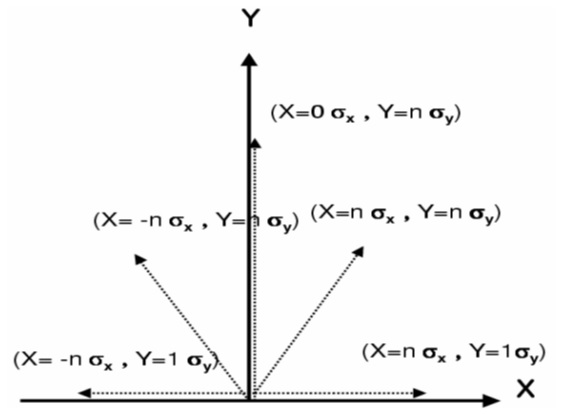 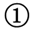 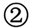 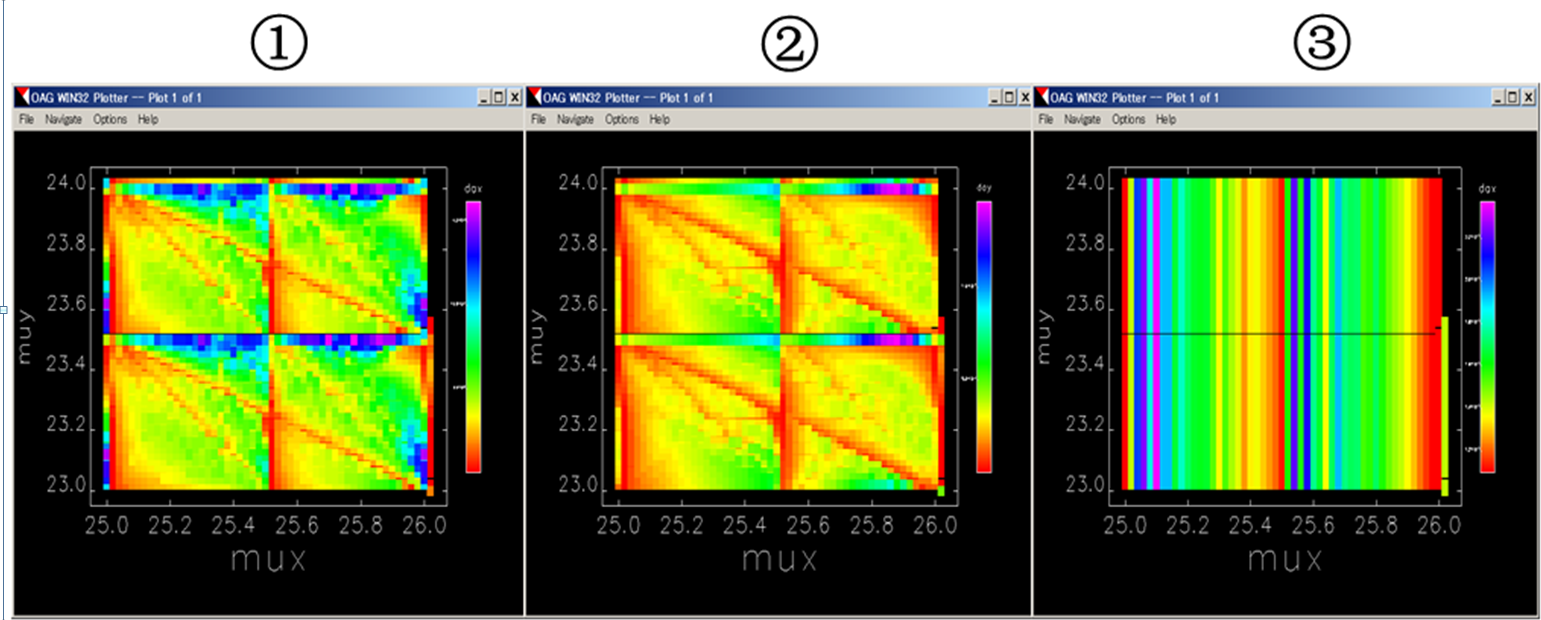 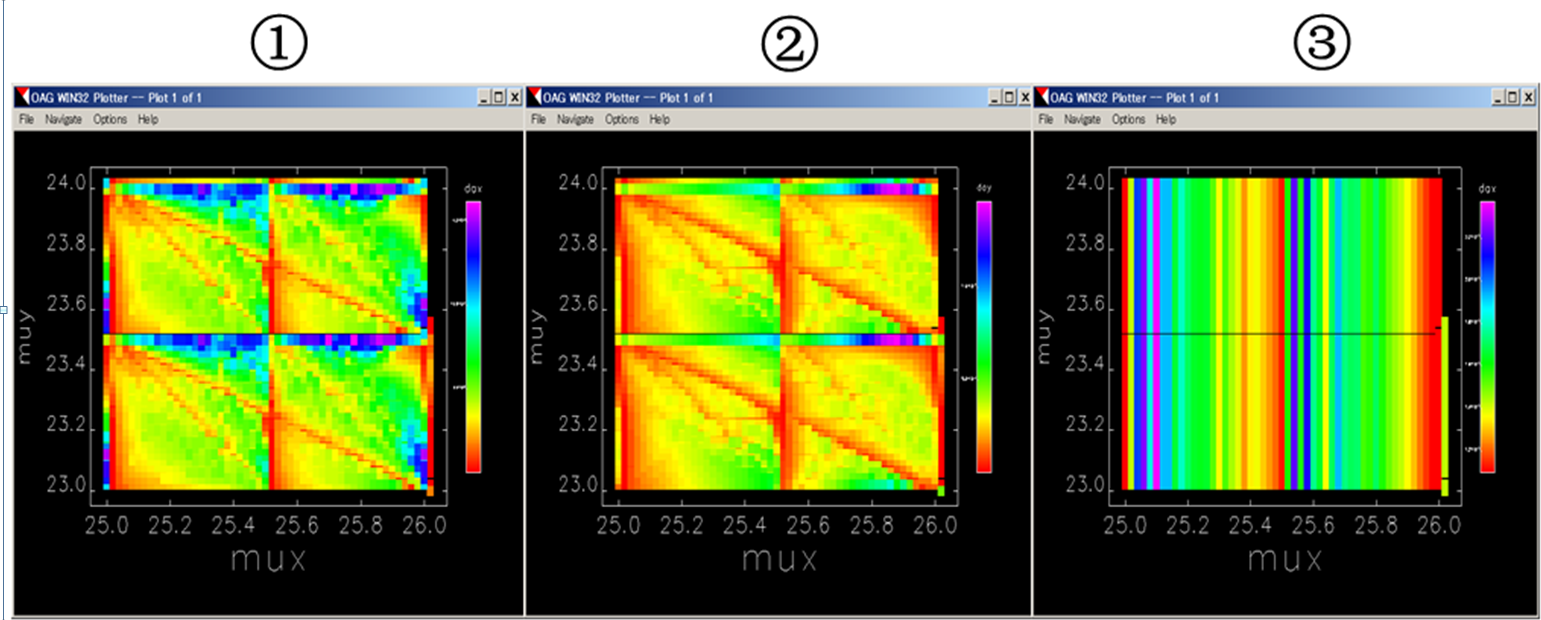 1
dynamic aperture with tune scan.
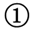 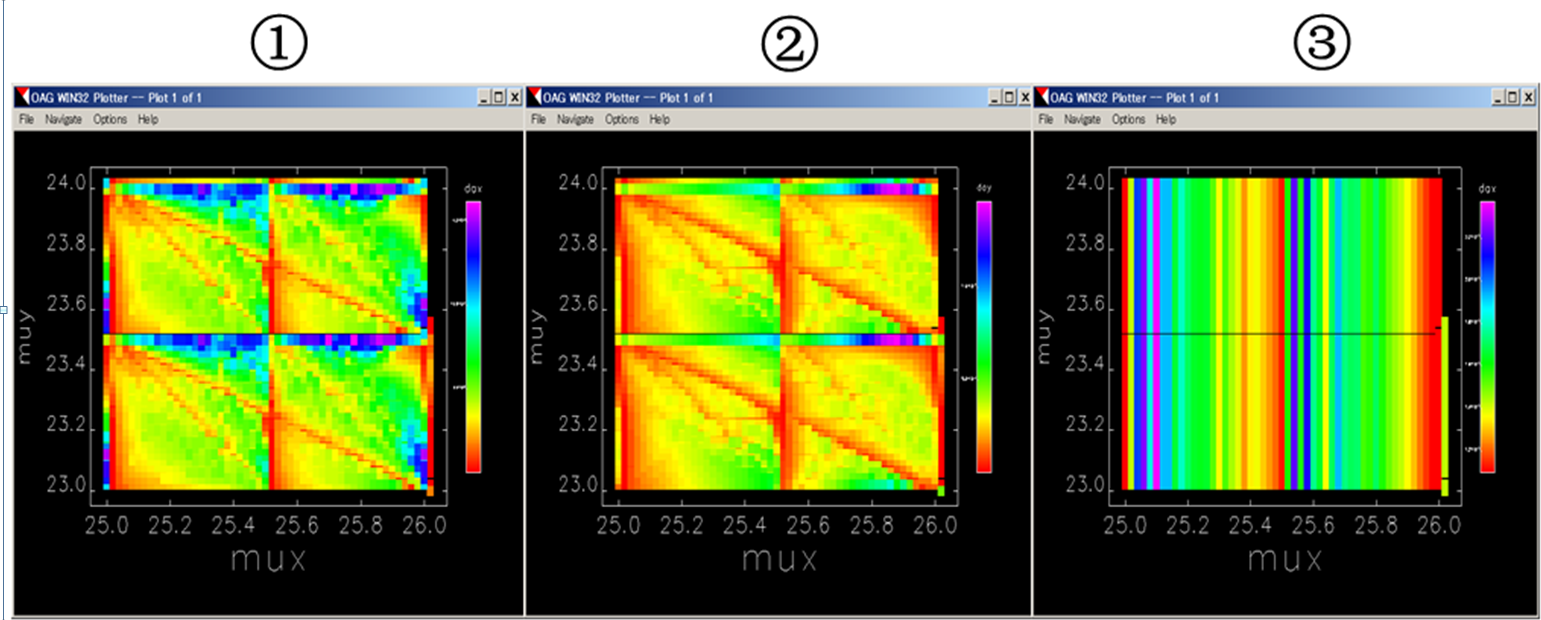 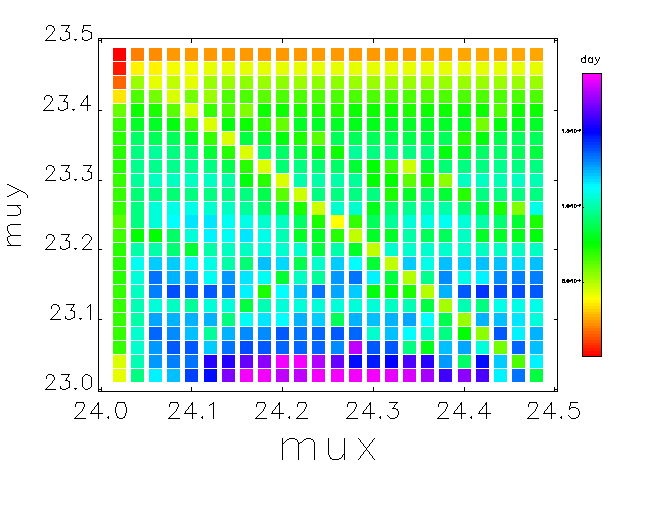 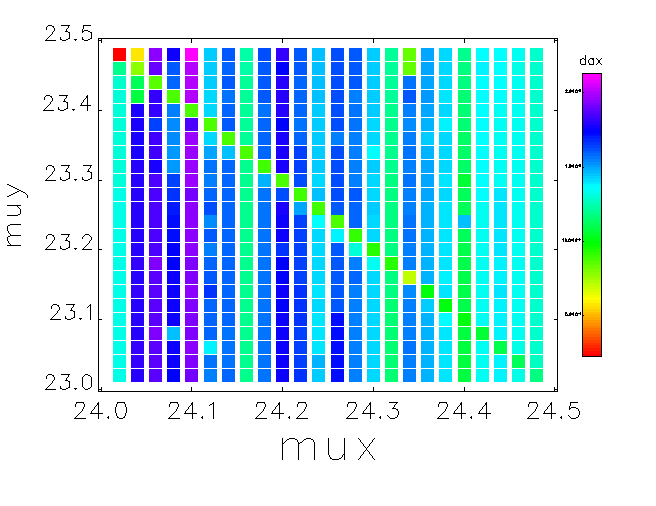 Next step
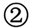 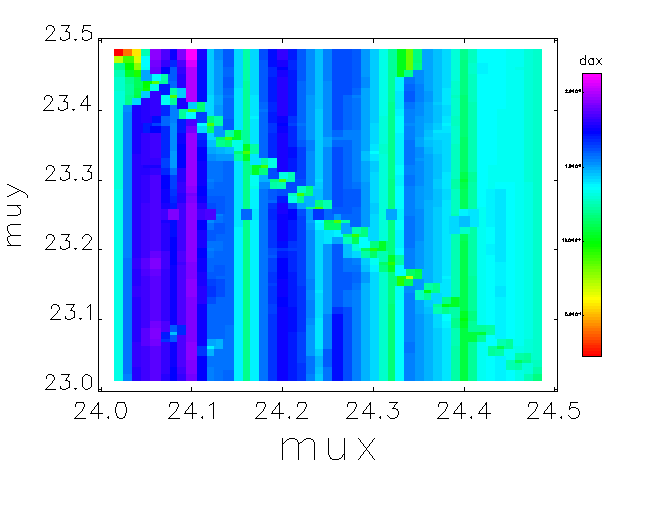 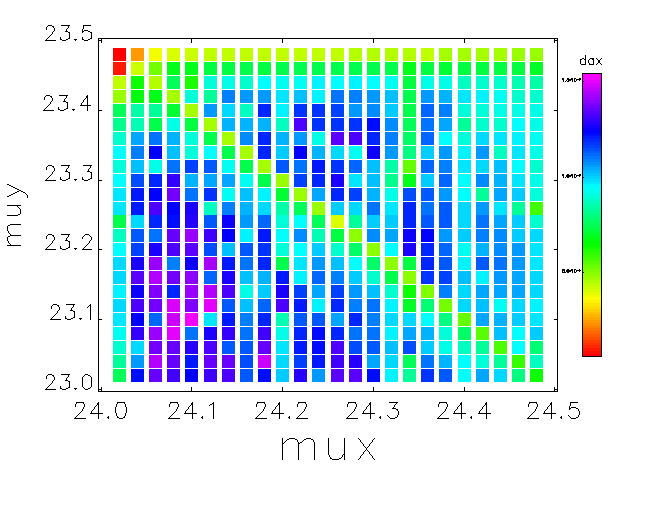 2
dynamic aperture with tune scan.
24.22, 23.16
24.1, 23.14
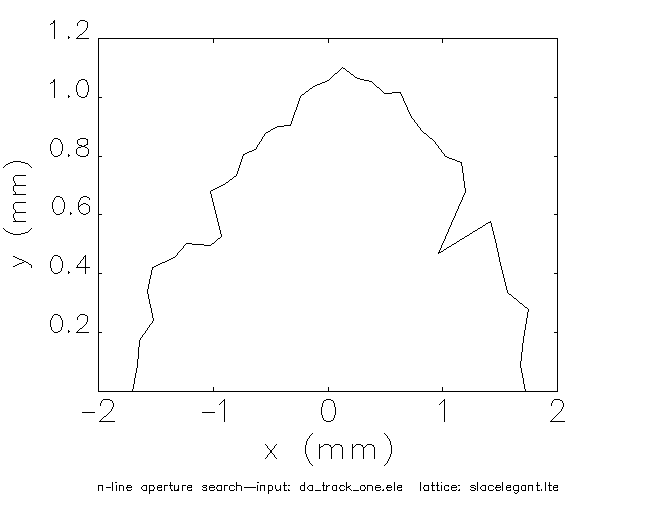 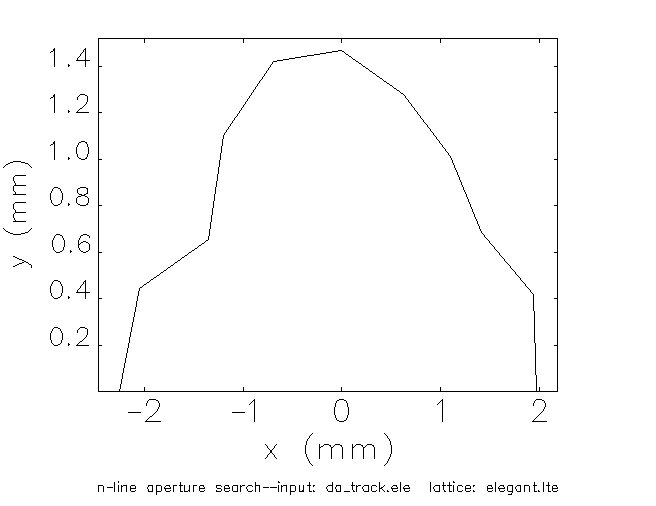 3
dynamic aperture with tune scan.
24.22, 23.16
24.1, 23.14
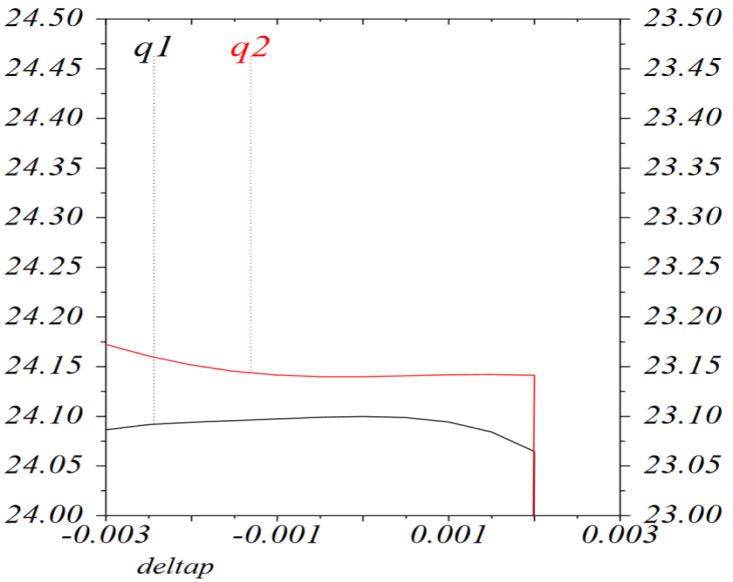 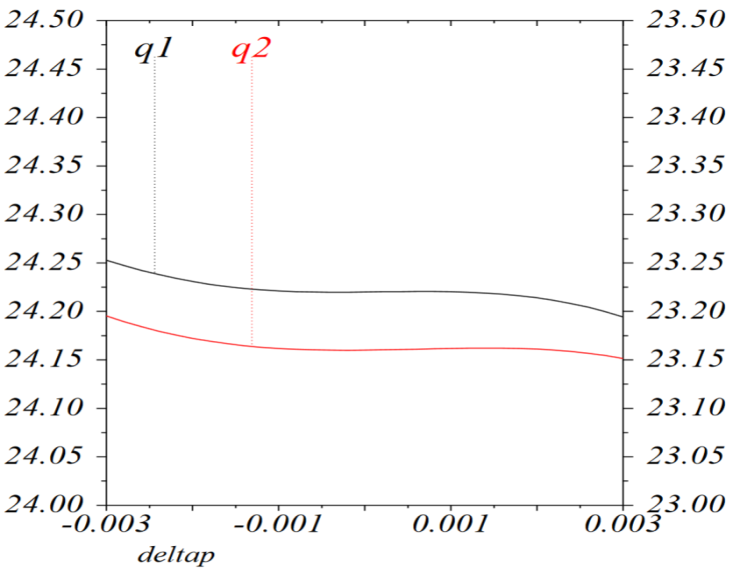 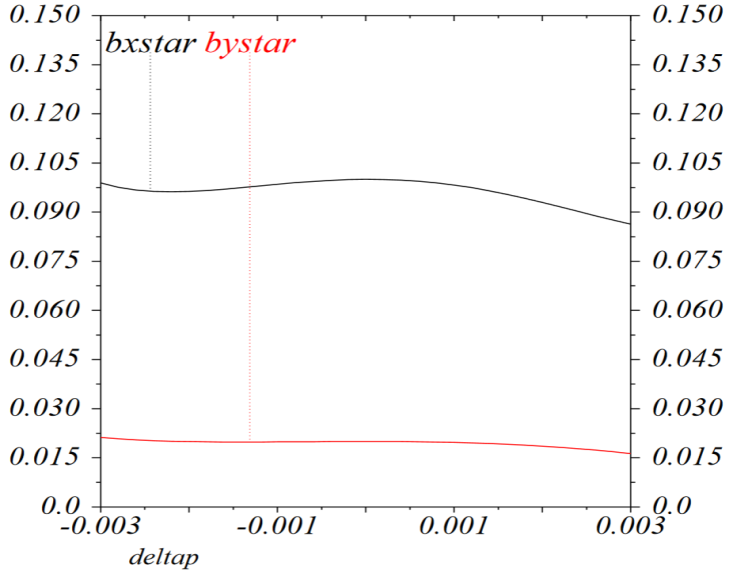 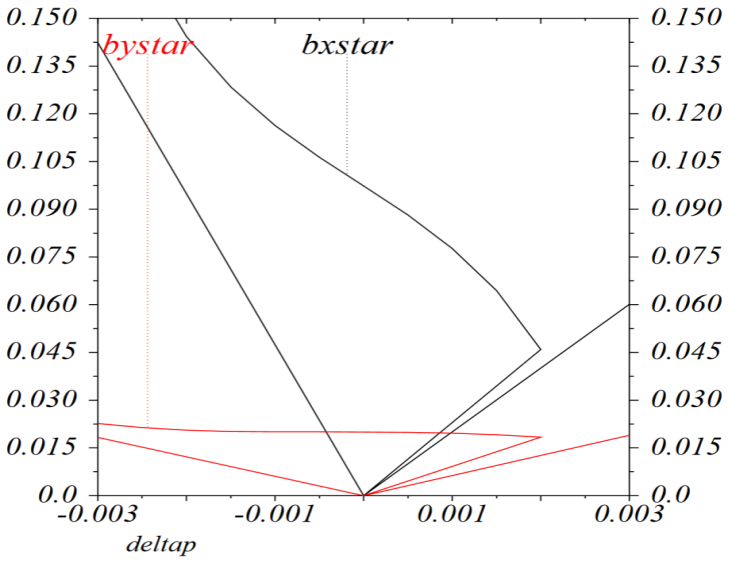 4
Re-matching (Global)
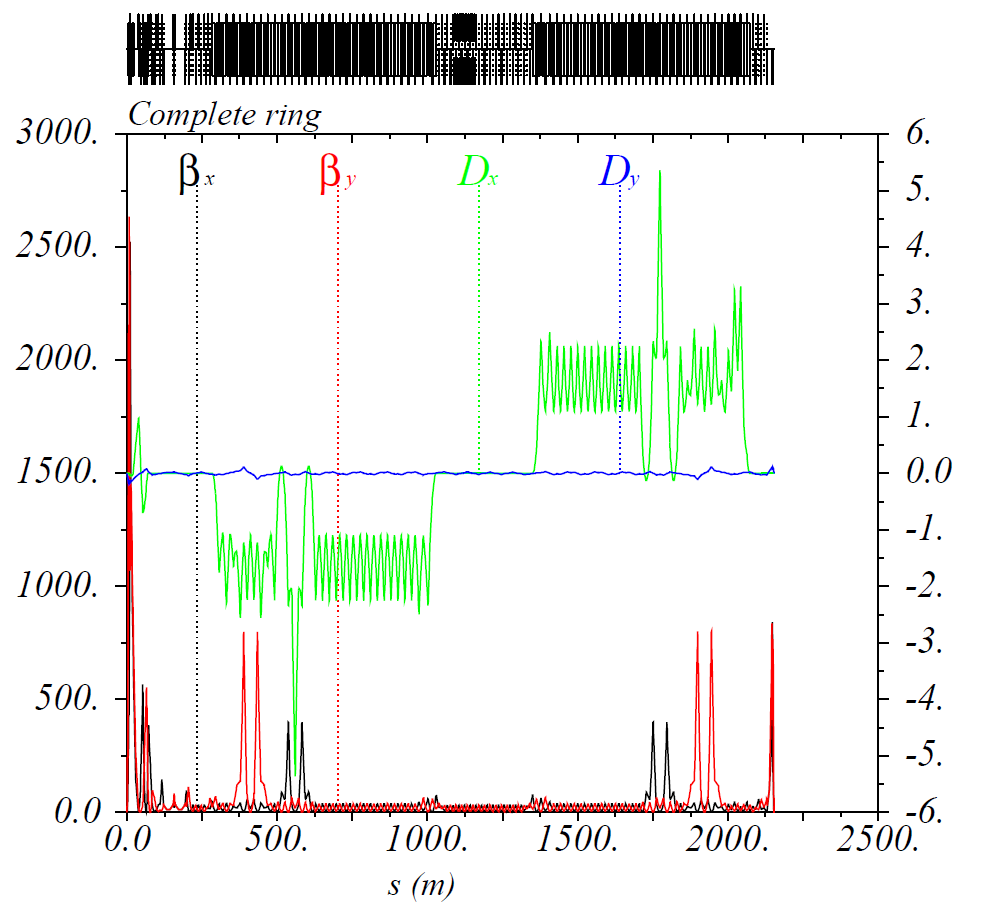 y = 7.5
y = 5.5
x = 12.5
x = 8.5
Upstream of IP:      y = 5.5   5.576 
Downstream of IP: y = 7.5  7.460 
5
dynamic aperture with tune scan.
24.1, 23.14
24.1, 23.14
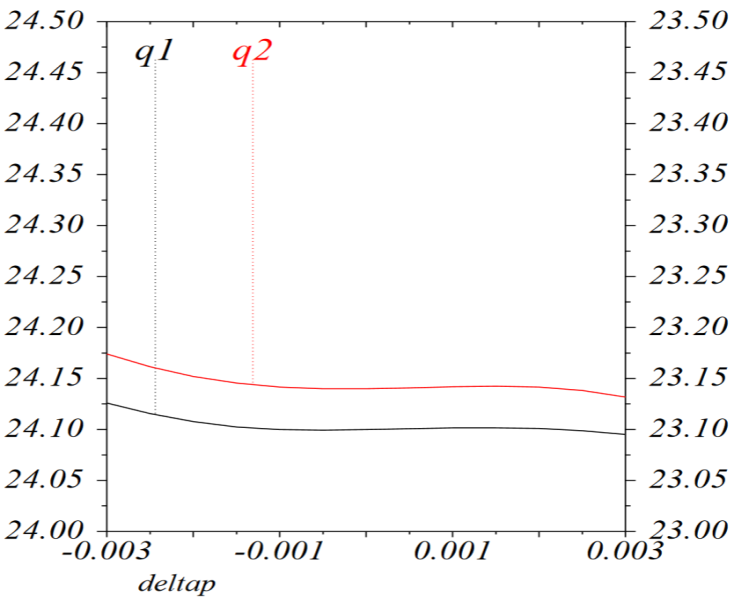 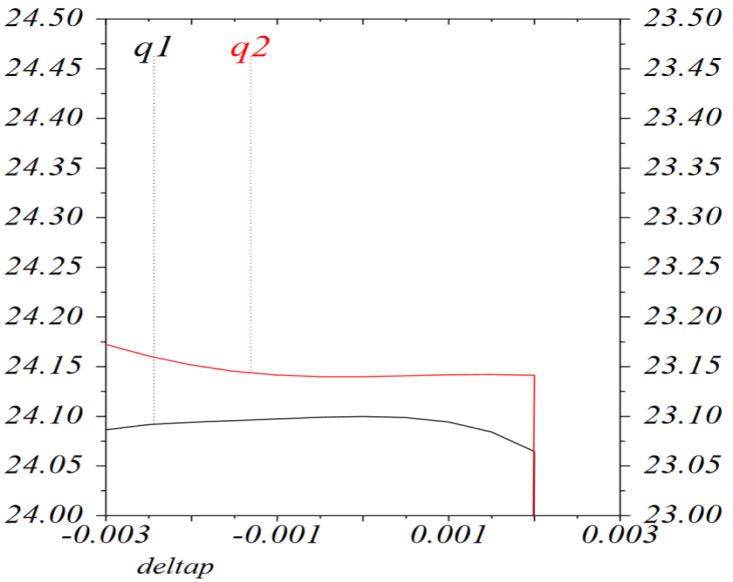 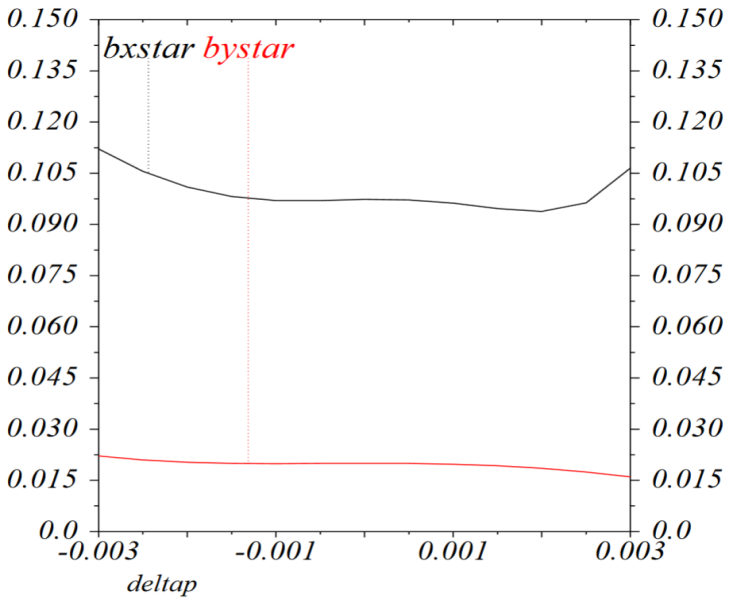 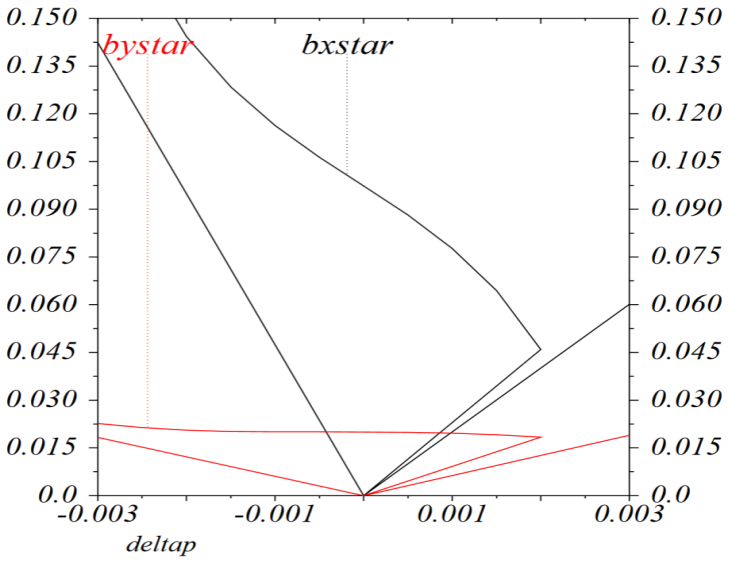 dp/p ±0.3% ~ 10 
6
dynamic aperture with tune scan.
24.22, 23.16
24.1, 23.14
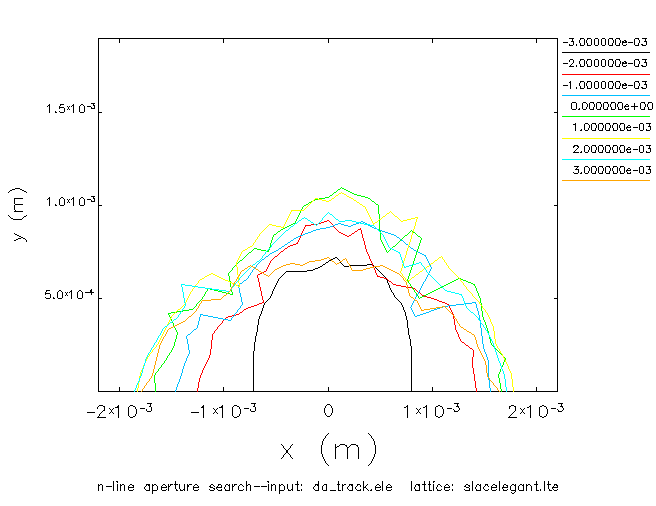 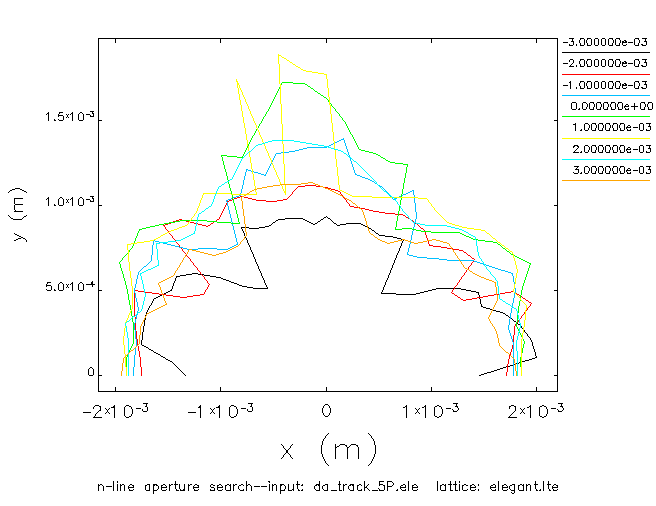 7
dynamic aperture with tune scan.
24.22, 23.16
24.1, 23.14
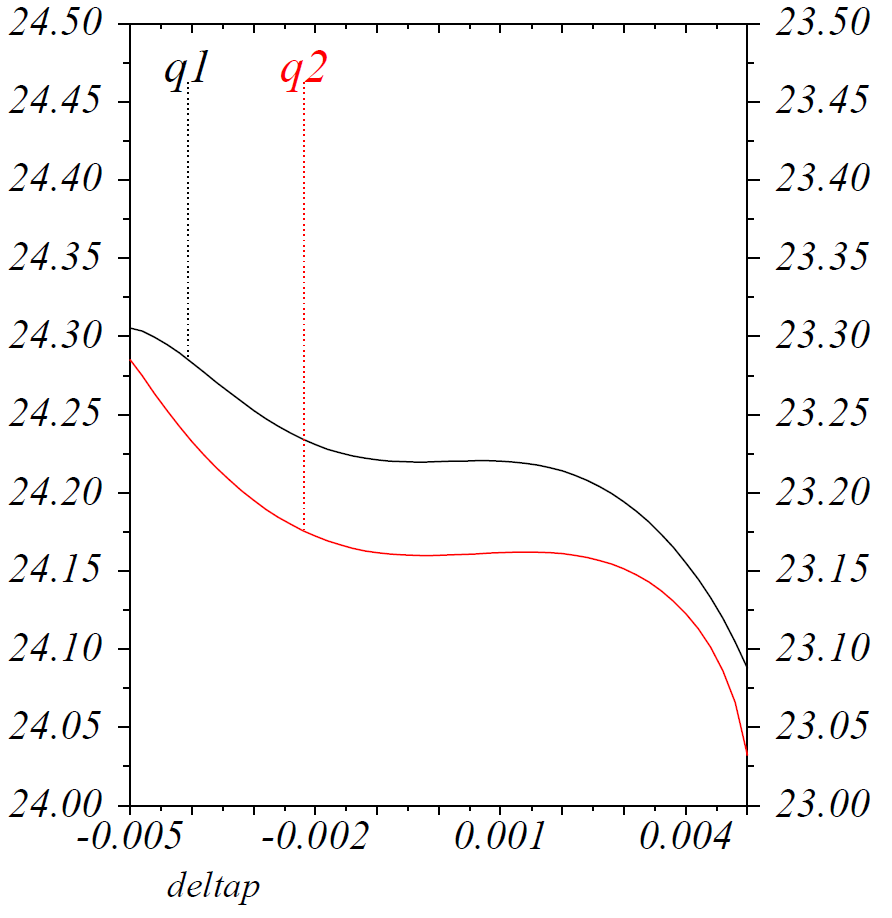 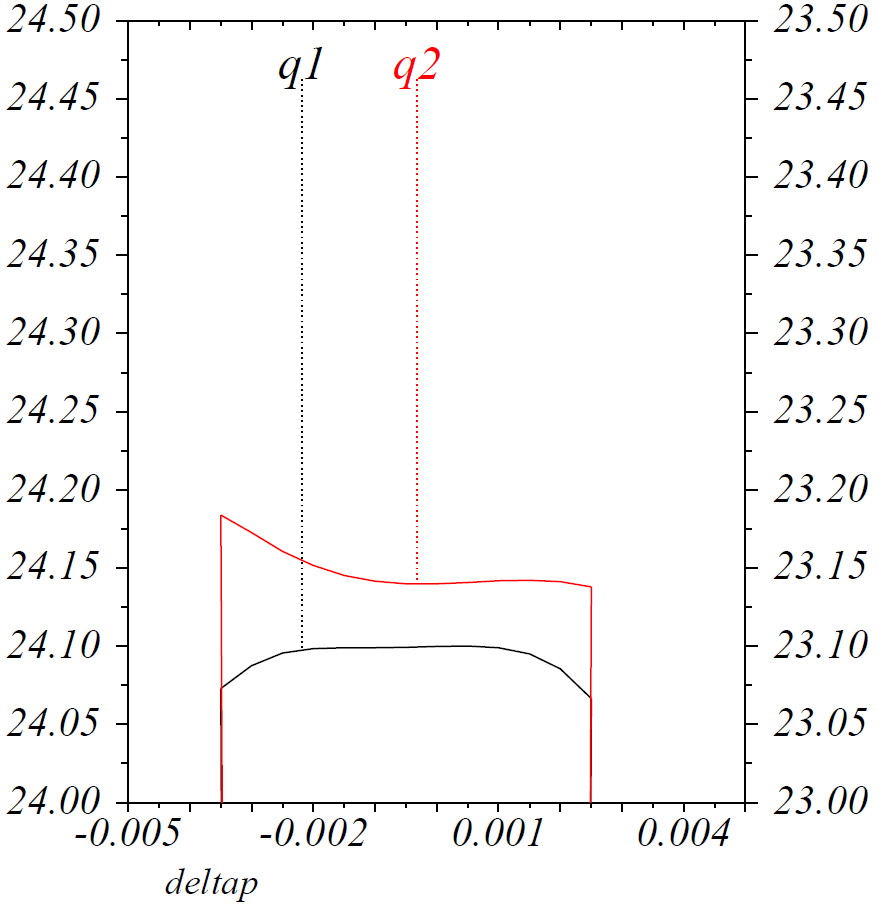 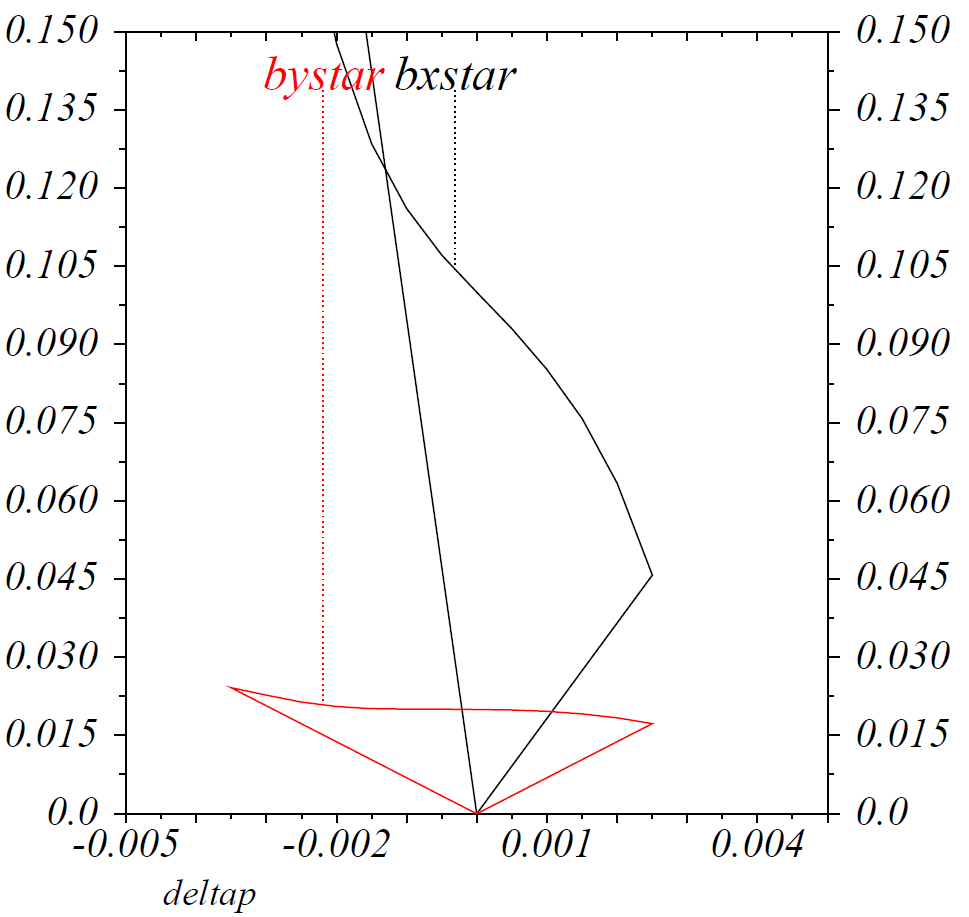 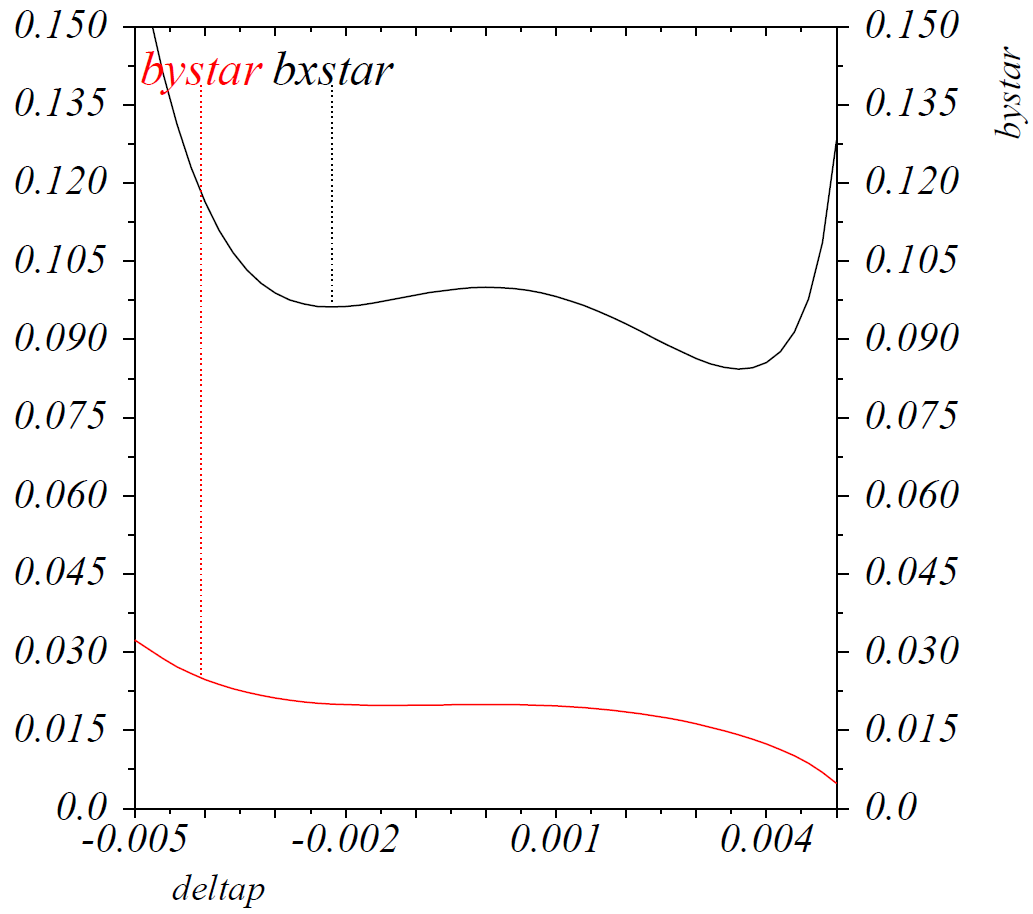 8
dynamic aperture with tune scan.
24.1, 23.14
24.1, 23.14
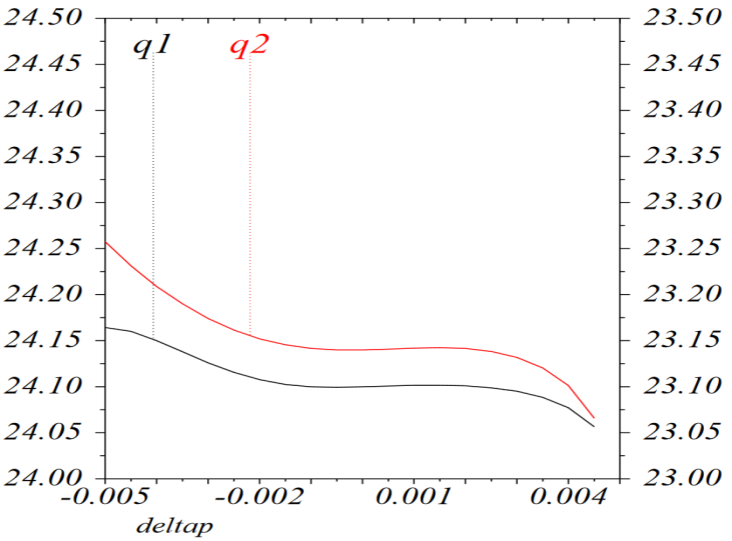 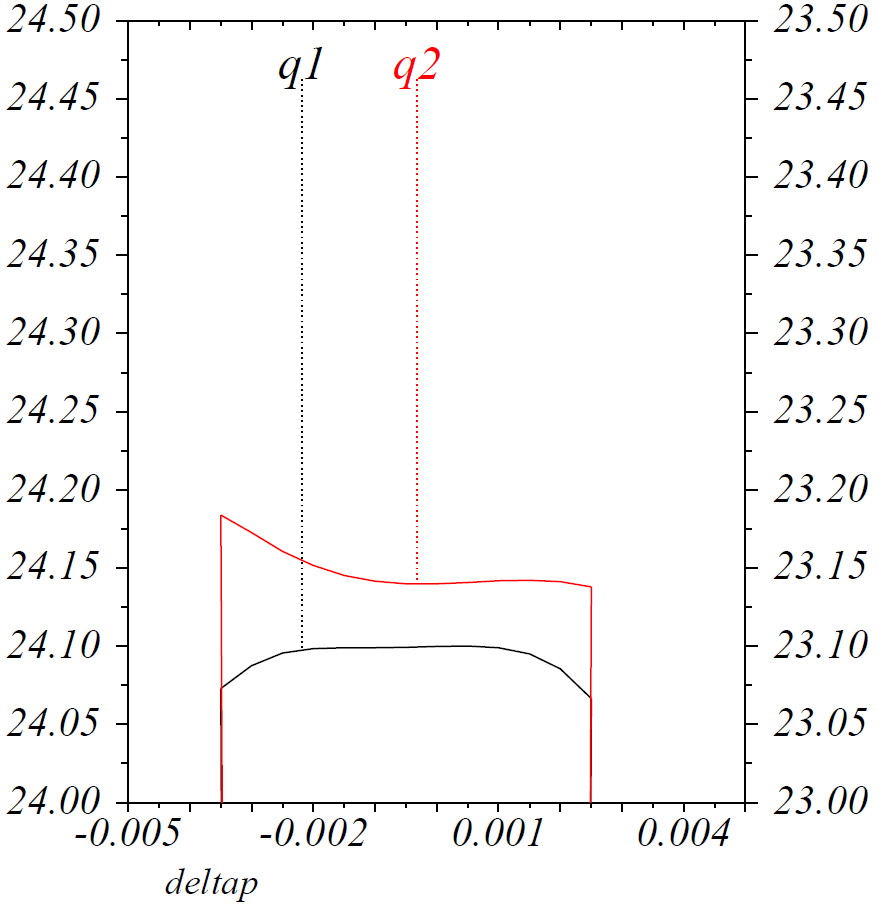 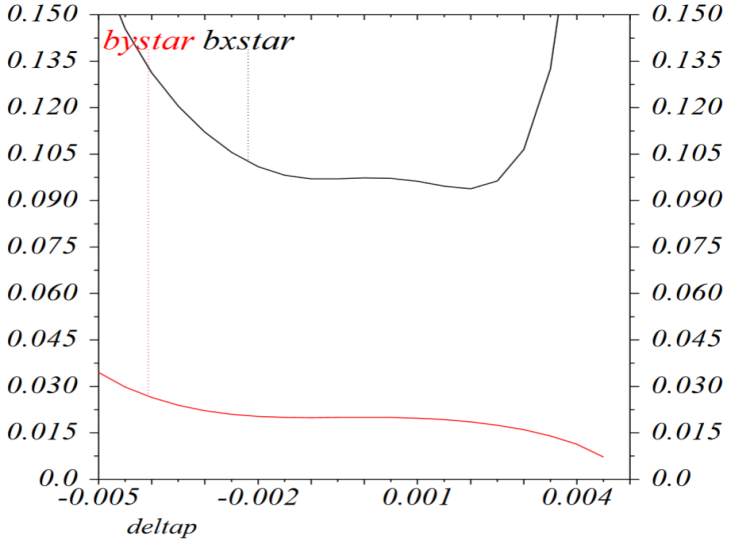 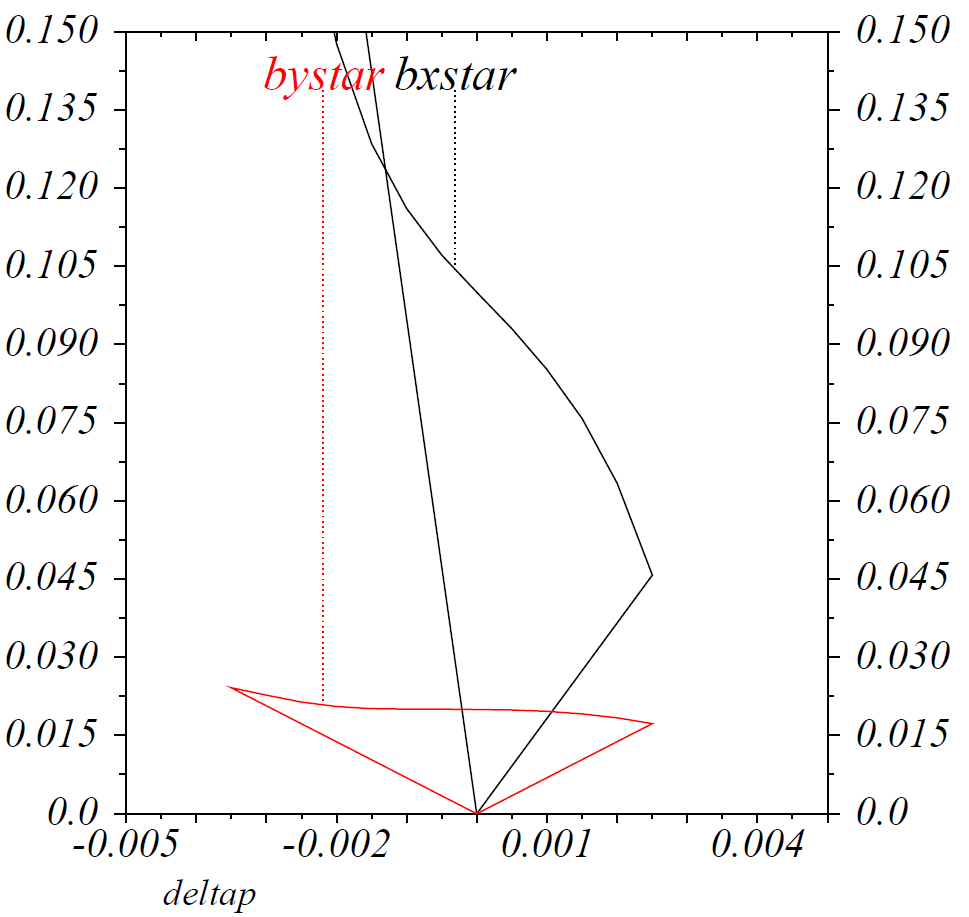 9
dynamic aperture with tune scan.
24.22, 23.16
24.1, 23.14
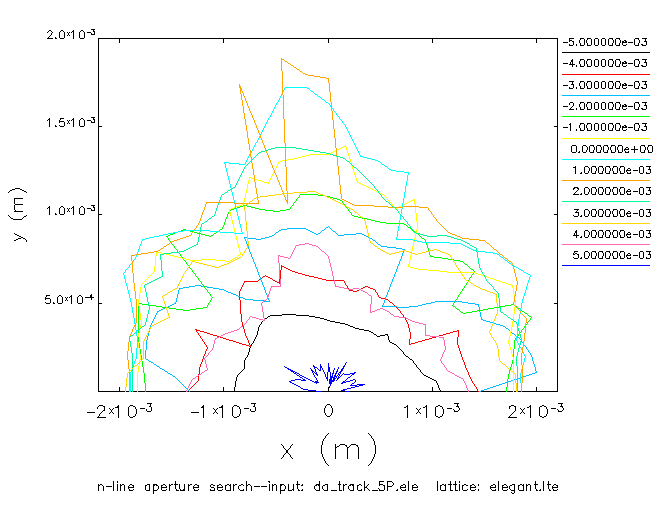 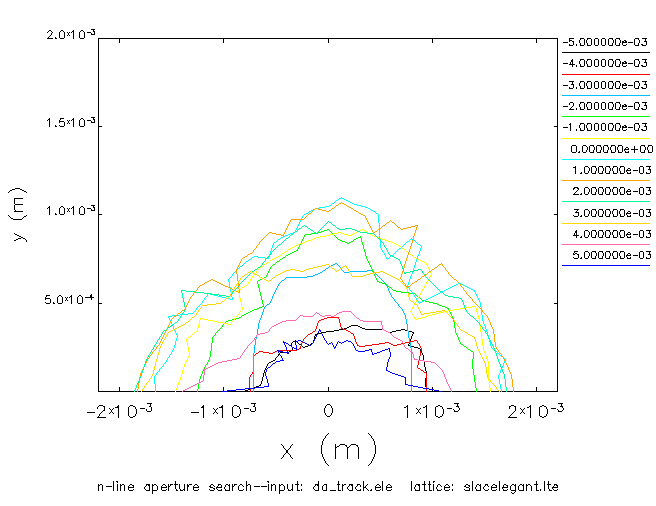 10